DIVI-Intensivregister
Mit Stand 22.06.2022 werden 780 COVID-19-Patient*innen auf Intensivstationen (der ca. 1.300 Akutkrankenhäuser) behandelt. 
Erneuter Anstieg der COVID-ITS-Belegung
ITS-COVID-Neuaufnahmen mit +705 in den letzten 7 Tagen
Neuaufnahmen auf die ITS  (pro Tag)
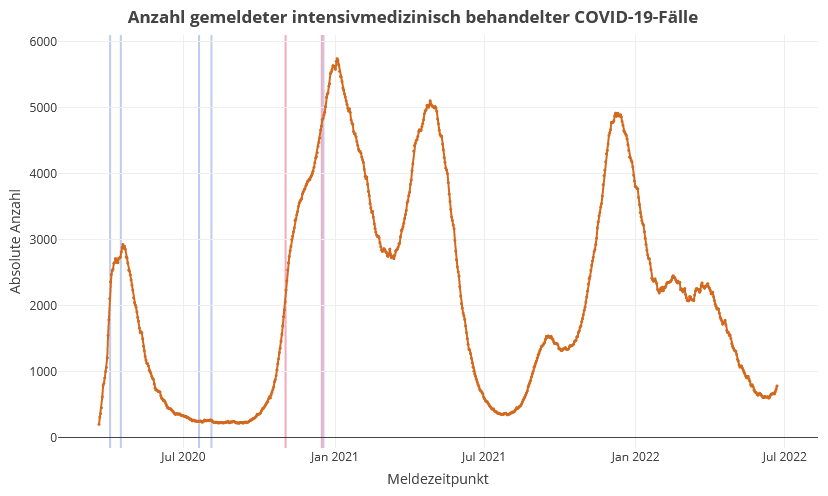 Lock-Down
Lock-Down
5.762
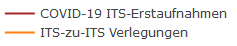 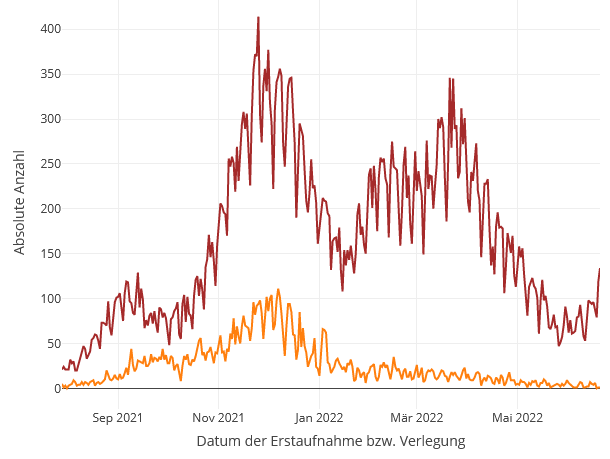 780
1
[Speaker Notes: Vorwoche Belegung: 672 (am 15.06), vor zwei Wochen 644 (08.06.):   ->  Wieder Zunahme der ITS-Belegung
Vorwoche Aufnahmen: 541 (15.06.), vor zwei Wochen +479 (08.06): -> steigende Zunahme der Neuaufnahmen 7-Tage-Anzahl
-   Verstorbenen Anzahl ist seit dem letzten Bericht, bzw. seit Anfang Juni stabil, keine deutliche Zu- oder Abnahme]
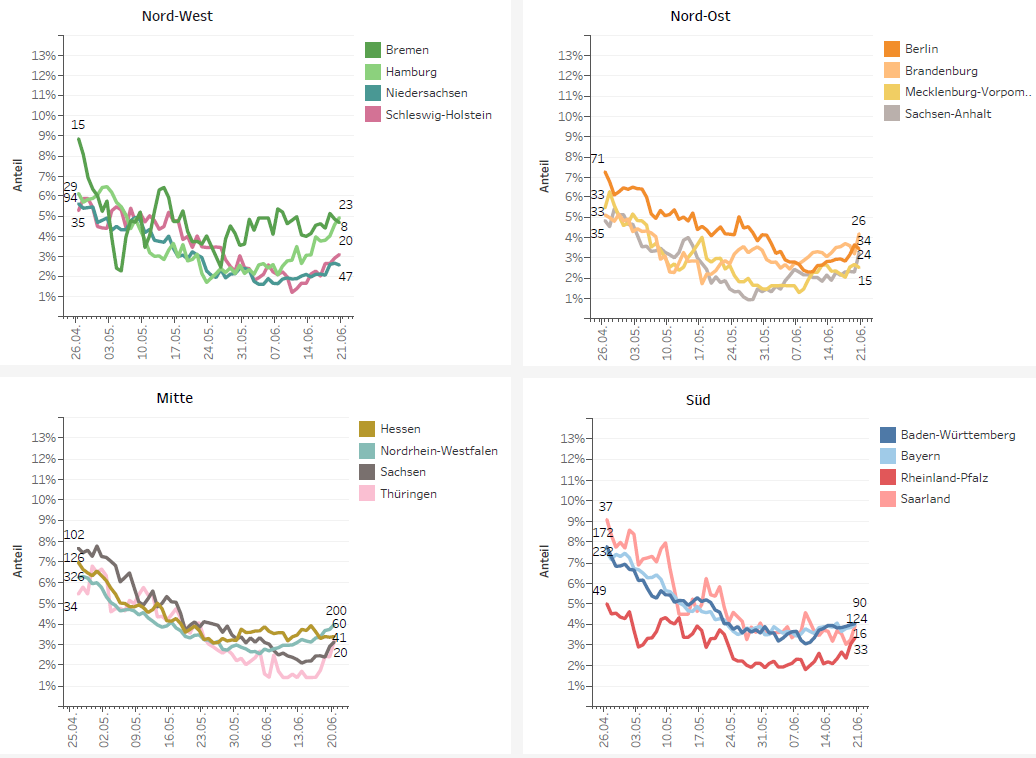 Anteil der COVID-19-Patient*innen an der Gesamtzahl betreibbarer ITS-Betten (* letzte 8 Wochen)
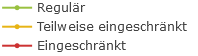 Einschätzung Betriebssituation
Behandlungsbelegung COVID-19 nach Schweregrad
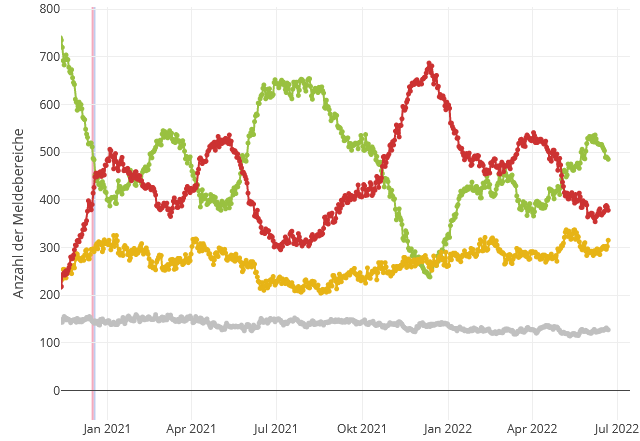 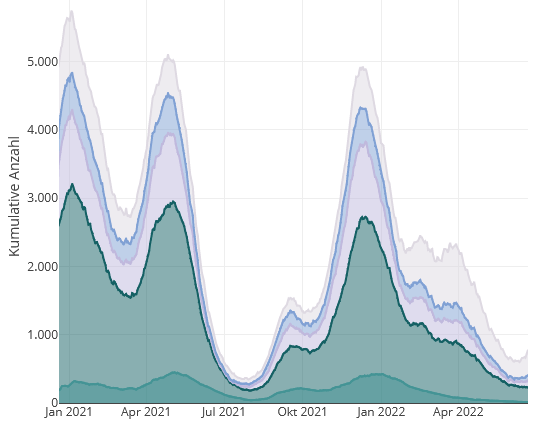 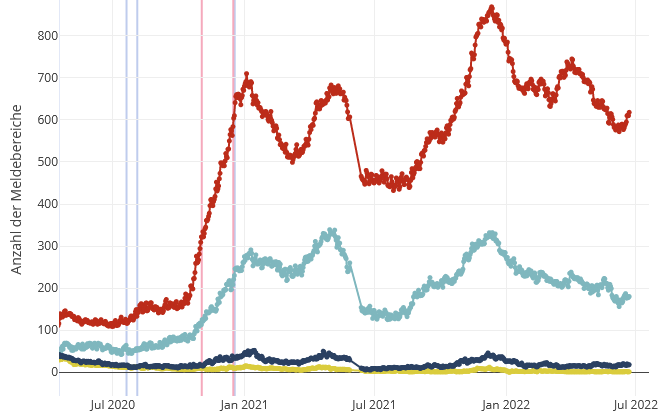 Gründe der Betriebs-einschränkung
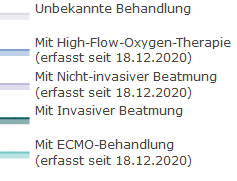 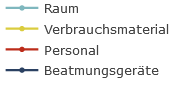 (absolute Anzahlen)
(zoom):
Altersgruppen Entwicklung  (absolut)
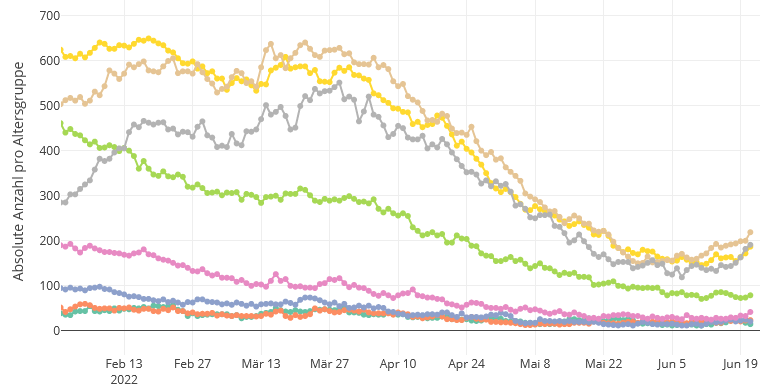 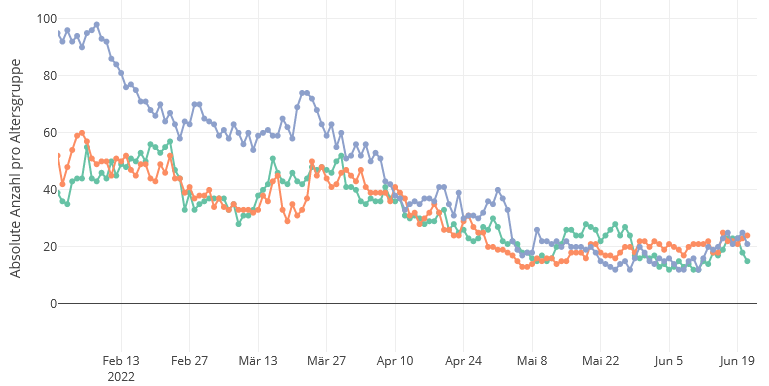 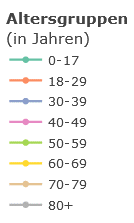 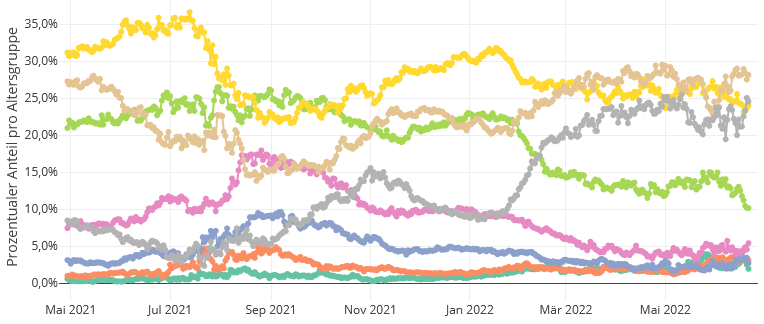 (prozentuale Anzahlen)
Altersgruppen Entwicklung  (prozentual)
[Speaker Notes: 75% > 60 Jahre aktuelle Belegung]
SPoCK: Prognosen intensivpflichtiger COVID-19-Patient*innen
Deutschland
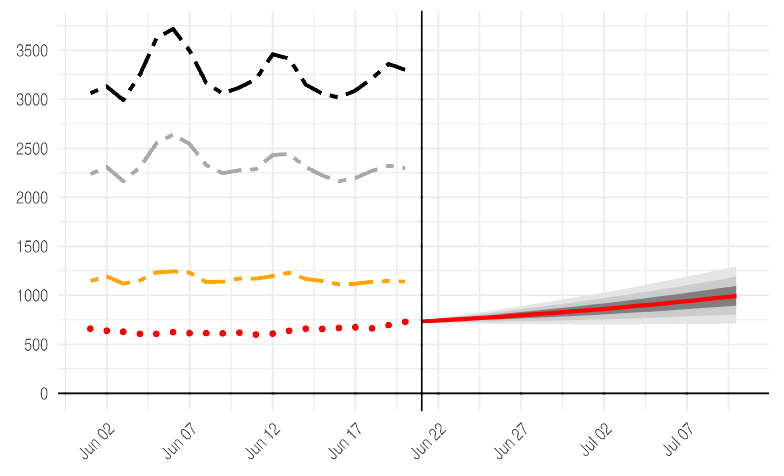 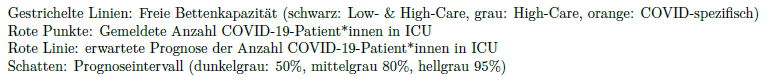 Länder (nach Kleeblättern) mit Kapazitäts-Prognosen:
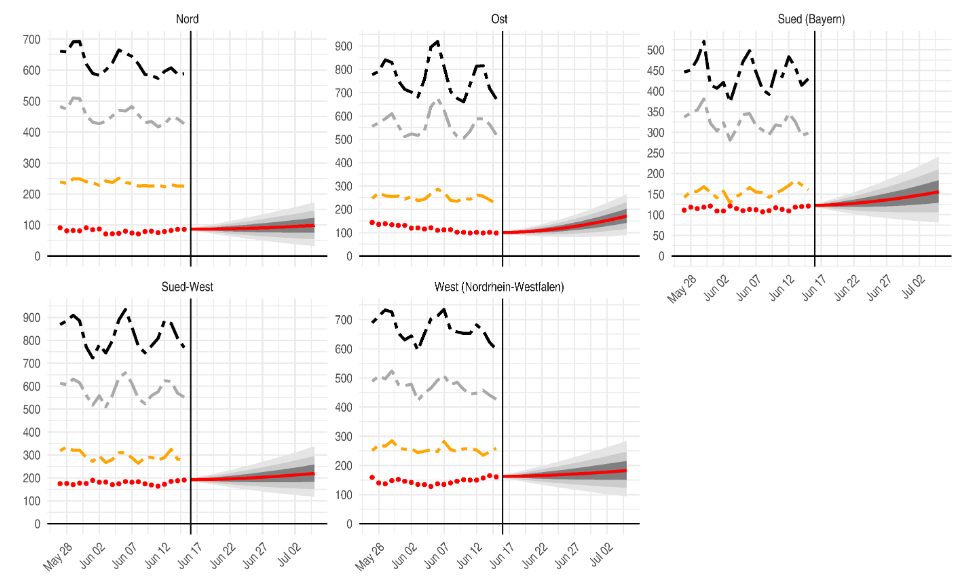 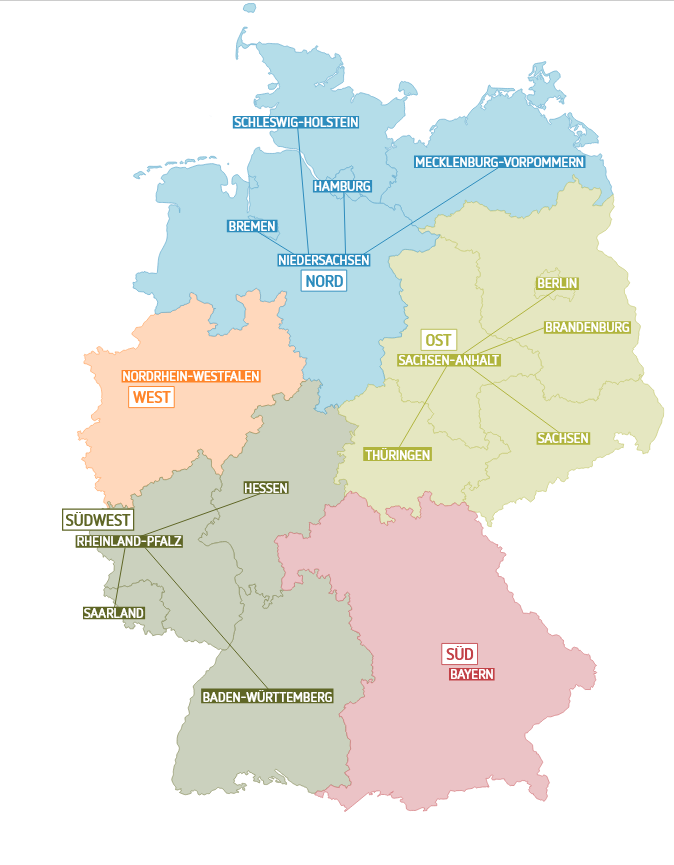 Kleeblatt Zuordnungen
[Speaker Notes: Prognosen für die nächsten 20 Tage!Hierbei ist zu beachten, dass dies die Trends anzeigt wenn der jetzige Zustand und Trend sich fortsetzt (sprich keine neuen Maßnahmen oder andere Effekte die nächsten Tage einsetzen).  Verlässlich sind also va eher die nächsten 10 (!) Tage der Prognose.]